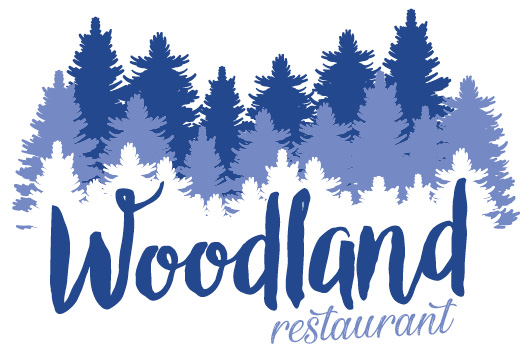 Week Commencing - Monday 22nd April
Week Commencing – Monday 13th May
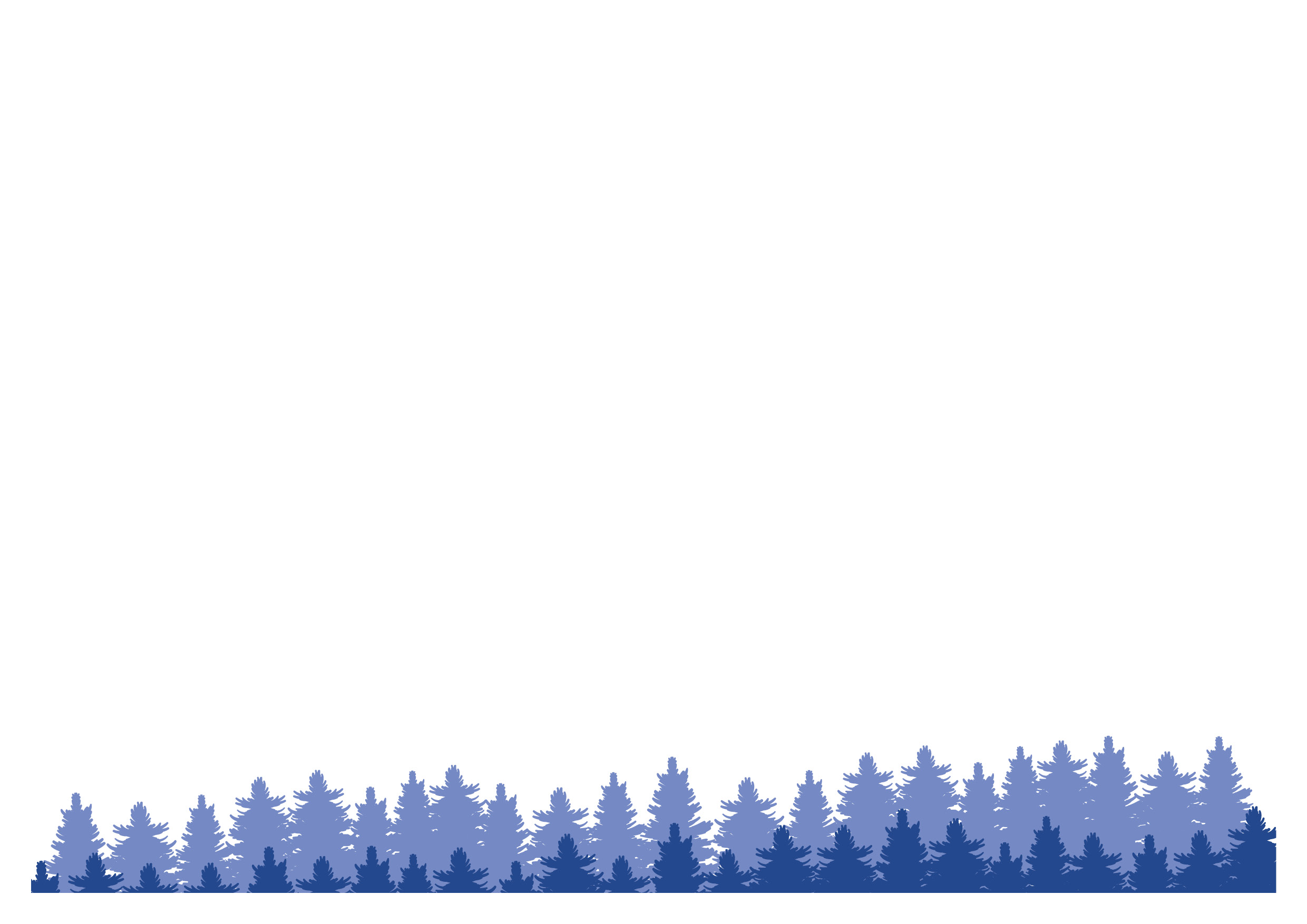 MONDAY
TUESDAY
WEDNESDAY
THURSDAY
FRIDAY
Dish of the Day (Halal)
Pasta Bolognaise.
Vegetarian
Spicy roast falafel. (GF)
Sides
Steamed rice
Pasta
Garlic & herb bread
Sweetcorn
Cauliflower florets. 
Snack Option
Spud bar
Or
Freshly Prepared Sandwiches with Traditional Meat, Vegetarian, Fish & Halal Fillings 
Dessert
Fresh Fruit or Flavoured Yoghurts
Or
Selection of home bakes.
Dish of the Day (Halal)
Sweet & sour chicken.(GF)
Vegetarian
Spinach, chickpea & coconut  curry.(GF)
Sides
Steamed rice.
Flat bread.
Garden peas.
Sweetcorn.
Snack Option
Pasta bar
Or
Freshly Prepared Sandwiches with Traditional Meat, Vegetarian, Fish & Halal Fillings
Dessert
Fresh Fruit or Flavoured Yoghurts
Or
Selection of home bakes.
.
Dish of the Day (Halal)
Beef Burrito.
Vegetarian
Spicy Quorn Burrito.
Sides
Stir fry veg
Sweetcorn..
Broccoli florets.
Snack Option
Spud bar
Or
Freshly Prepared Sandwiches with Traditional Meat, Vegetarian, Fish & Halal Fillings
Dessert
Fresh Fruit or Flavoured Yoghurts
Or
Selection of home bakes.
Dish of the Day (Halal)
Chicken fajita.
Vegetarian
Mac & cheese.
Sides
Guacamole
Sour cream
Garden peas.
Carrot batons.
Snack Option
Pasta bar
Or
Freshly Prepared Sandwiches with Traditional Meat, Vegetarian, Fish & Halal Fillings
Dessert
Fresh Fruit or Flavoured Yoghurts
Or
Selection of home bakes.
Dish of the Day
Battered Haddock / Salmon fish fingers.  
Vegetarian
Tomato & cheddar panini.
Sides
Oven chips.
Mushy peas.
Chip shop curry sauce.
Broccoli florets.
Snack Option
Spud bar
Or
Freshly Prepared Sandwiches with Traditional Meat, Vegetarian, Fish & Halal Fillings
Dessert
Fresh Fruit or Flavoured Yoghurts
Or
Selection of home bakes.
.